Die CO2-Bilanz als Grundlage für Klimaschutz im Schulbetrieb
Abschlussfest mAc | CO2-Bilanzierung
(Weitere) Wirkung der CO2-Bilanzierung
Schulpräsentationen BHAK Wien 10 & Gymnasium Schärding
03
04
01
Einleitung CO2-Bilanzierung
Austausch zur 
CO2-Bilanzierung
02
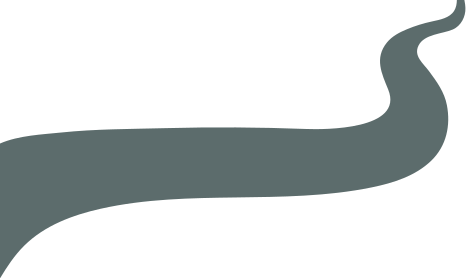 Ablauf
Abschlussfest mAc | CO2-Bilanzierung
2
Einleitung CO2-BilanzierungmAc CO2-Bilanzierung: Teilnehmende Schulen
36 Schulen in ganz Österreich:
18 Schulen 1 Projektjahr
11 Schulen 2 Projektjahre
7 Schulen 3 Projektjahre

2020/2021: 15 Schulen
2021/2022: 22 Schulen (davon 13 aus dem Vorjahr)
2022/2023: 22 Schulen (davon 11 aus dem Vorjahr)

Betreuung durch BOKU und TU Graz
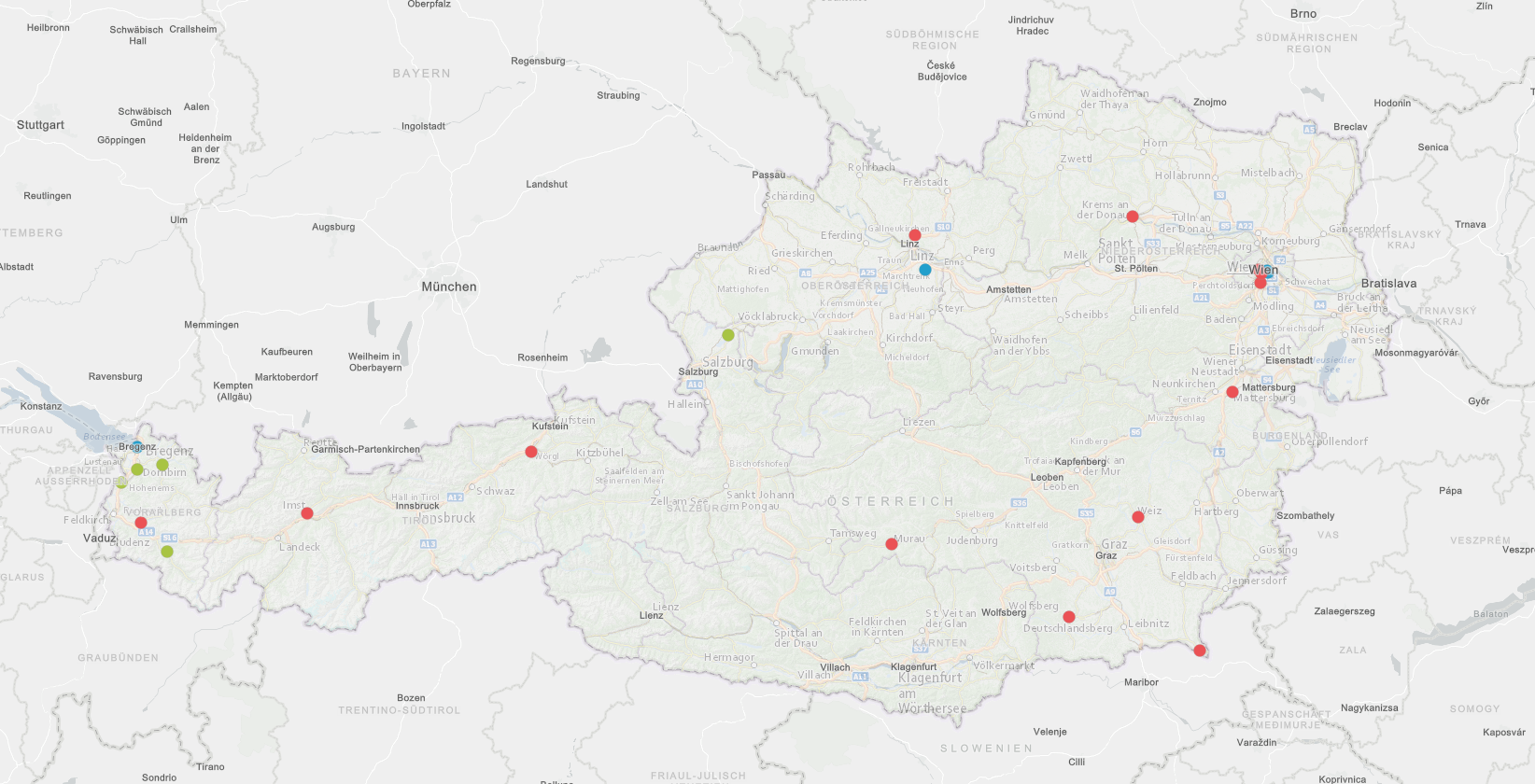 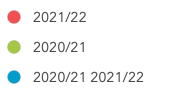 Abschlussfest mAc | CO2-Bilanzierung
… und wieder von vorne
Einleitung CO2-BilanzierungCO2-Bilanz als Grundlage für Klimaschutz im Schulbetrieb
Bilanzen in Folgejahr erheben
Maßnahmen setzen
Haupttreiber identifizieren
Bilanz analysieren und vergleichen
CO2-Bilanz erstellen
Zielsetzung
Abschluss-Workshop
Bilanzierungs-Workshop
Eure Nachfolger*innen werden eure Arbeit fortsetzen
Reduktionsmaßnahmen-Workshop
Abschlussfest mAc | CO2-Bilanzierung
4
Mobilität
Material
Strom-
verbrauch
Kühlen & Heizen
Einleitung CO2-BilanzierungSystemgrenzen einer Schule
Große Treibhausgas-Quellen in der Schule sind zum Beispiel…
Kantine
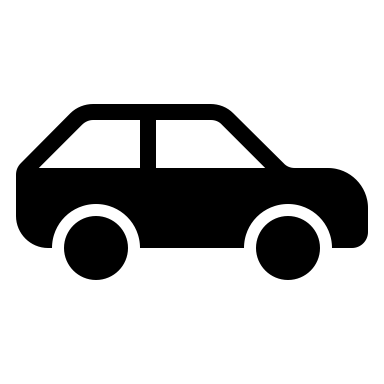 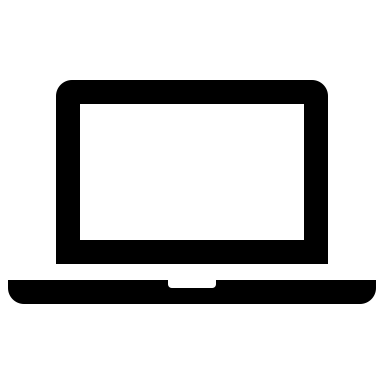 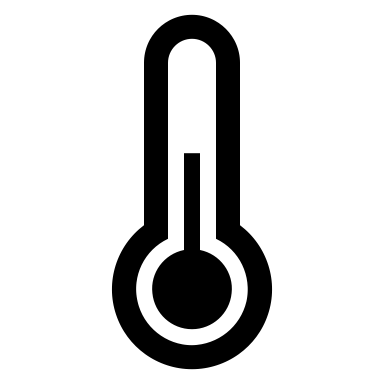 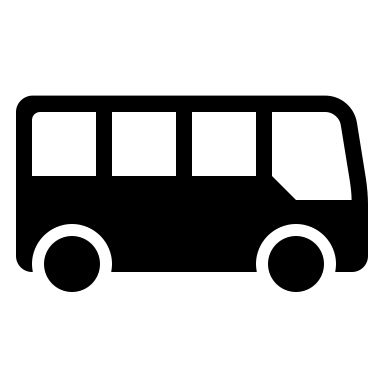 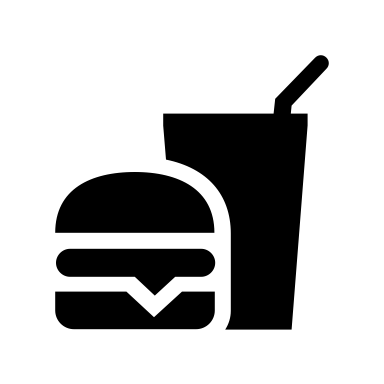 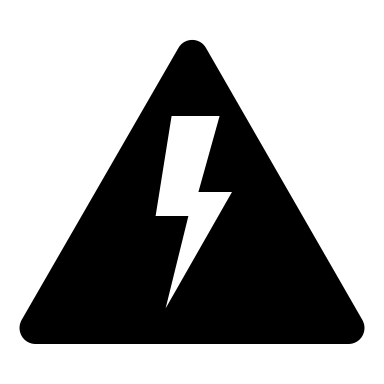 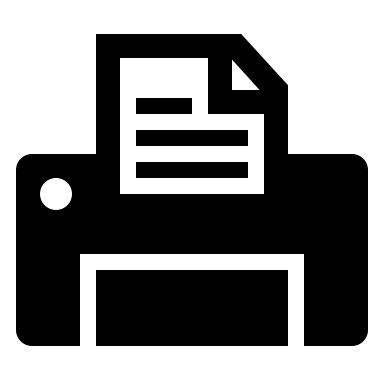 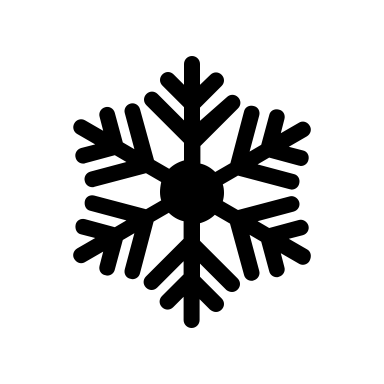 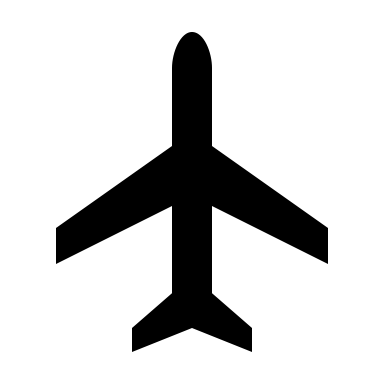 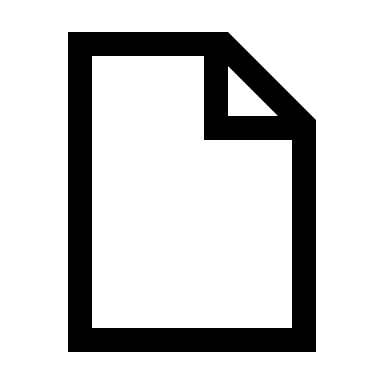 Abschlussfest mAc | CO2-Bilanzierung
5
Einleitung CO2-BilanzierungBilanzergebnisse – Emissionstreiber
Mobilität: 
Umfrage
Lage: Öffis/PKW

Energie:
Verbrauch
Energieträger! (z.B. Ökostrom)
© Eigene Abbildung
Abschlussfest mAc | CO2-Bilanzierung
6
Einleitung CO2-BilanzierungCO2-Bilanzierung in Zukunft via
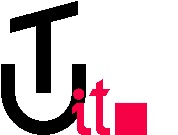 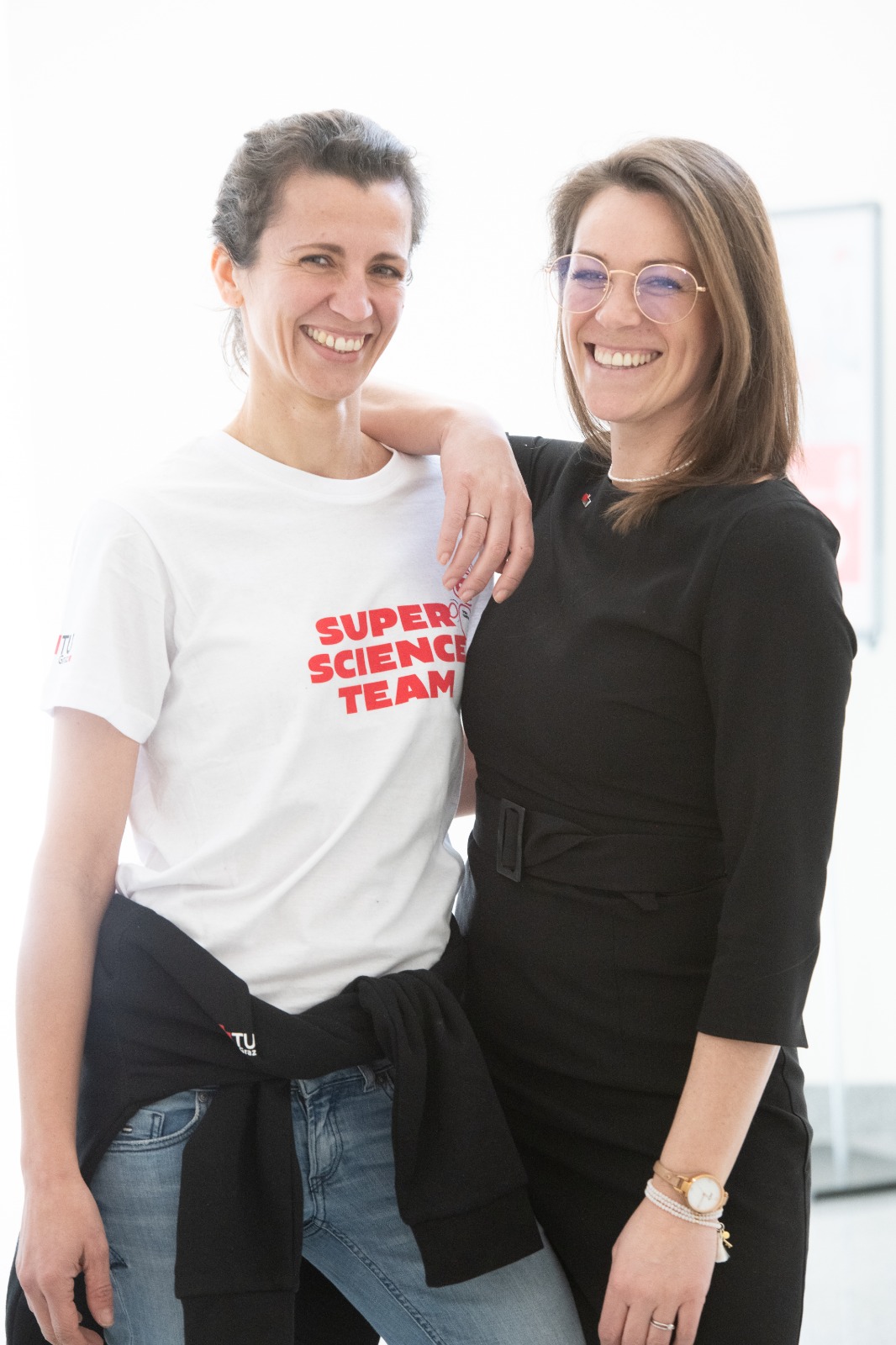 Ab Herbst 2023 Teil des TUit Workshops-Angebots der TU Graz
Anmeldungen ab 02.10.2023 bis 06.11.2023 ausschließlich per E-Mail an tuit.workshops@tugraz.at
Ansprechpersonen: Angelika Droisner-Schwingshackl, BSc und Maria Muhr
Teil des SuperScienceTeams: https://super-science-team.tugraz.at/angebote-fuer-schulen/
Instagram: https://www.instagram.com/tuit_workshops/ (Name: tuit_workshops) Facebook: https://m.facebook.com/people/TUit-Workshops/100057214099525/ (Name: TUit Workshops)
Abschlussfest mAc | CO2-Bilanzierung
7
(Weitere) Wirkung der CO2-Bilanzierung
Schulpräsentationen BHAK Wien 10 & Gymnasium Schärding
03
04
01
Einleitung CO2-Bilanzierung
Austausch zur 
CO2-Bilanzierung
02
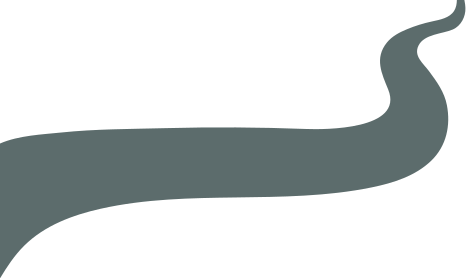 Ablauf
Abschlussfest mAc | CO2-Bilanzierung
8
(Weitere) Wirkung der CO2-BilanzierungVWAs
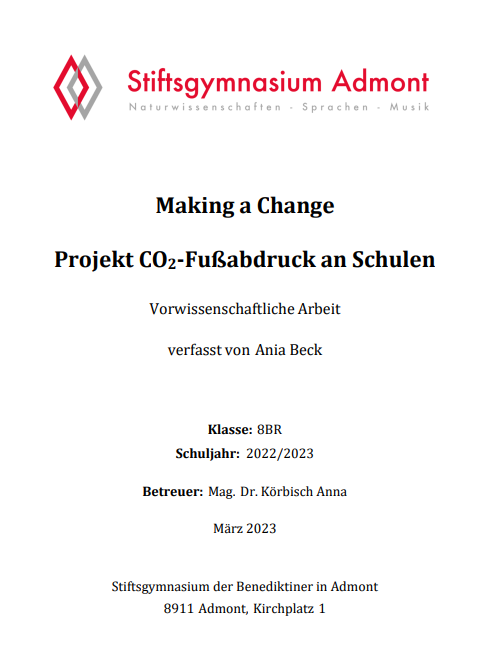 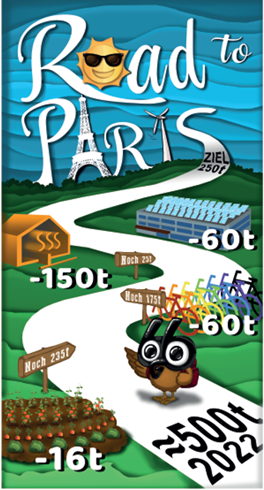 „Making a change“ – die CO2 Bilanz des BG Blumenstraße 
Road to Paris - Jahresbericht und Brief an Elternvertreter*innen im SGA
©  BG Blumenstraße
© Ania Beck
Abschlussfest mAc | CO2-Bilanzierung
9
[Speaker Notes: https://www.openscience4sustainability.at/wp-content/uploads/2020/02/uniko_manifest_nachhaltigkeit.pdf]
(Weitere) Wirkung der CO2-BilanzierungDarüber hinaus
Final Report - Results of Ecological Footprint Testing - Prof. Dr. Carmen Postolache, University of Bucharest 
“Inoffizielle Teilnahme” Musikschule Wolkersdorf (NÖ) in Kooperation mit der mdw (Universität für Musik und darstellende Kunst Wien)
Schulübergreifender Austausch von Schüler*innen &  Lehrer*innen aus ganz Österreich 
Bereits umgesetzte & geplante Maßnahmen 
Veggie-Tage
Infokampagnen
Aktionstage/woche(n) – Mobiliät
Lehrerkonferenz zu Mobilitätsverhalten
usw.
Abschlussfest mAc | CO2-Bilanzierung
10
[Speaker Notes: https://www.openscience4sustainability.at/wp-content/uploads/2020/02/uniko_manifest_nachhaltigkeit.pdf]
(Weitere) Wirkung der CO2-BilanzierungDarüber hinaus
Wertvolle Erfahrungen für Schüler*innen durch eine Teilnahme an der CO2-Bilanzierung:
Erhebung von Daten
Identifikation von Potenzialen für mögliche Klimaschutzmaßnahmen an der Schule
Kennenlernen eines Umweltmanagement-Instruments, das immer mehr an Bedeutung gewinnt
Team- und Projektarbeit
Schulen der didaktischen Fähigkeiten bei der Weitergabe ihres Wissens an nachfolgende Schüler*innen

—> Follow-Up Potential, v.a. zu Emissionsminderungsmaßnahmen & Roadmaps
Abschlussfest mAc | CO2-Bilanzierung
11
[Speaker Notes: https://www.openscience4sustainability.at/wp-content/uploads/2020/02/uniko_manifest_nachhaltigkeit.pdf]
(Weitere) Wirkung der CO2-Bilanzierung
Schulpräsentationen BHAK Wien 10 & Gymnasium Schärding
03
04
01
Einleitung CO2-Bilanzierung
Austausch zur 
CO2-Bilanzierung
02
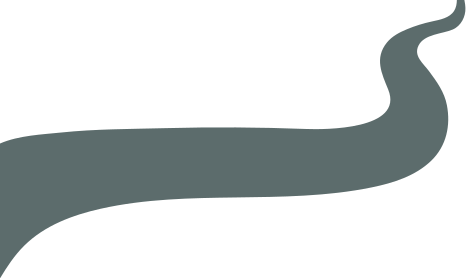 Ablauf
Abschlussfest mAc | CO2-Bilanzierung
12
(Weitere) Wirkung der CO2-Bilanzierung
Schulpräsentationen BHAK Wien 10 & Gymnasium Schärding
03
04
01
Einleitung CO2-Bilanzierung
Austausch zur 
CO2-Bilanzierung
02
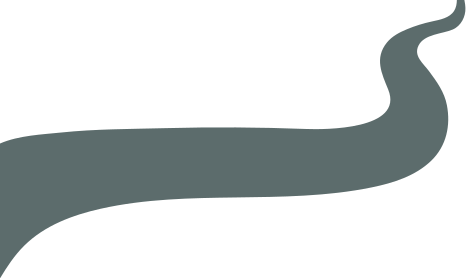 Ablauf
Abschlussfest mAc | CO2-Bilanzierung
13
Austausch zur CO2-BilanzierungMaßnahmen & Bilanz
Leitfragen:
Was braucht es für mehr Klimaschutz an Schulen?

Welche (weiteren) Emissionsminderungsmaßnahmen bzw. Schritte können Schulen zum Thema Klimaschutz umsetzen?
Abschlussfest mAc | CO2-Bilanzierung
14
makingAchange CO2-Bilanzierung
Vielen Dank!
Abschlussfest mAc | CO2-Bilanzierung